স্বাগতম
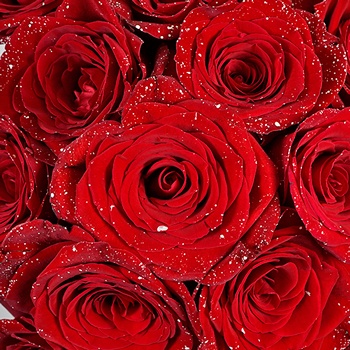 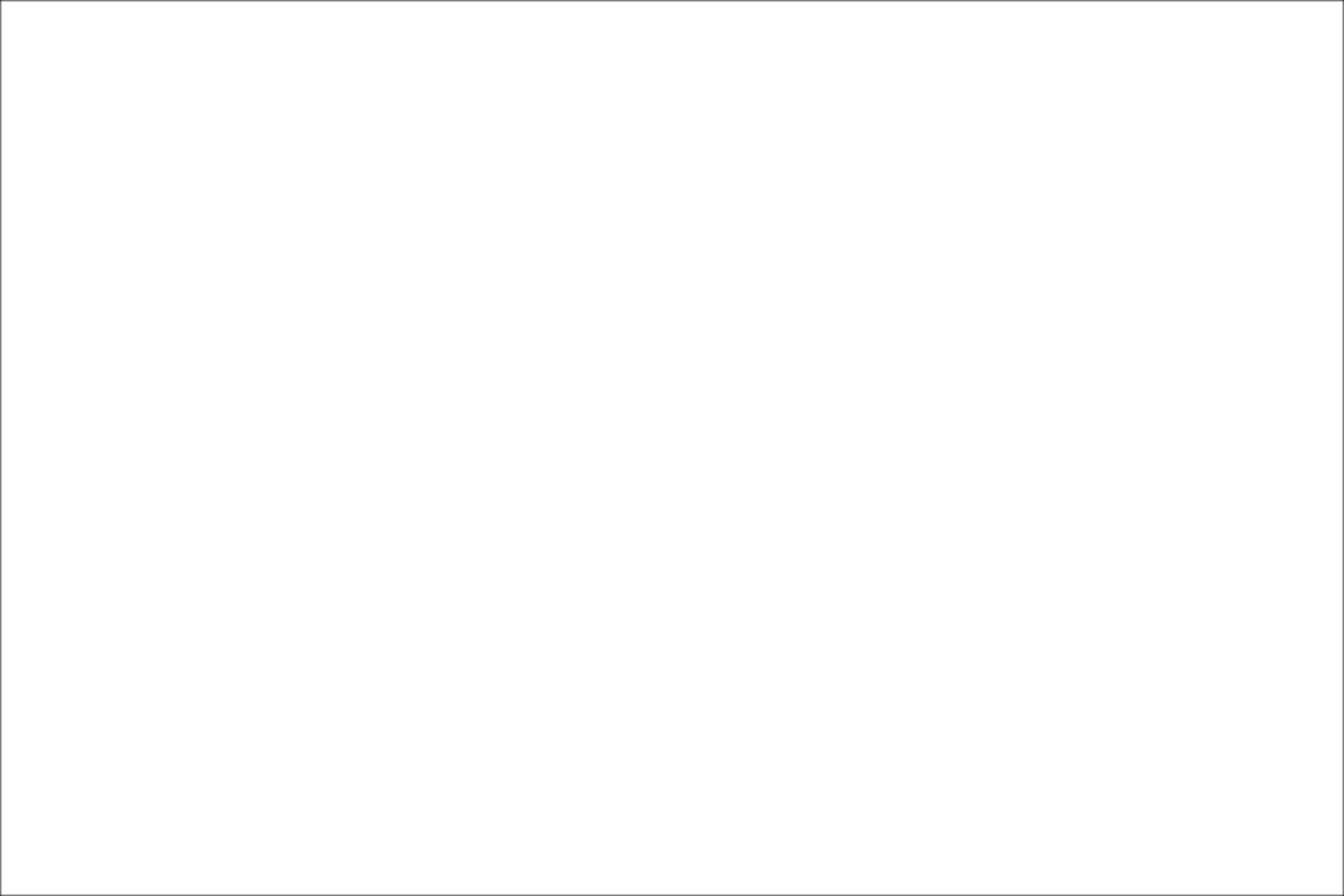 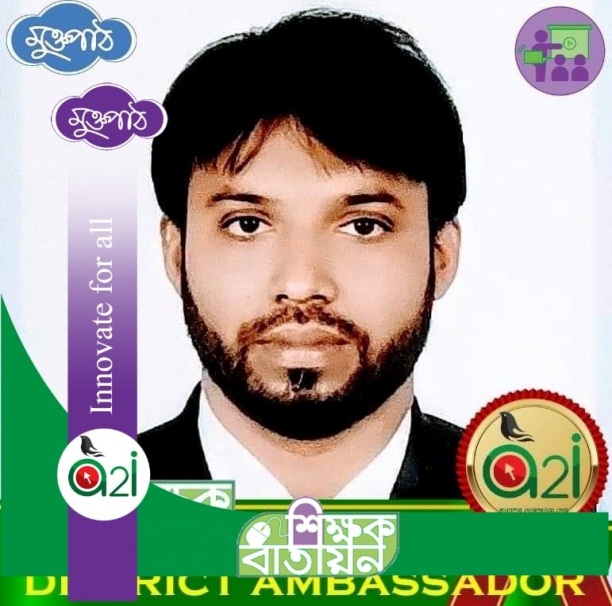 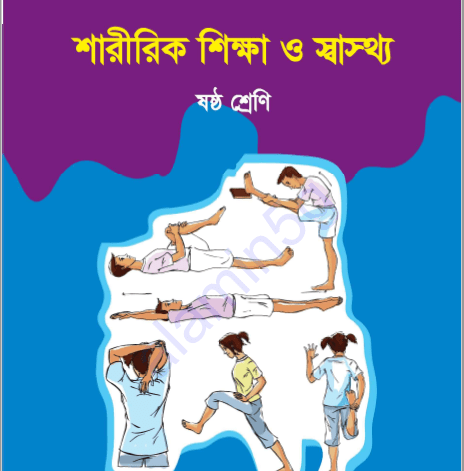 পরিচিতি
মোঃ শাহজালাল পাটওয়ারী
সহকারী শিক্ষক 
বড়গাঁও উচ্চ বিদ্যালয়
সুবিদপুর, ফরিদগঞ্জ, চাঁদপুর
মোবাইল: ০১৬৩৮০৪০১৪৮
শ্রেনিঃ৬ষ্ঠ
বিষয়ঃ শারীরিক শিক্ষা 
অধ্যায়ঃ ১ম 
শিক্ষার্থী্র সংখ্যাঃ ৫৫ জন
তারিখঃ২৮/0১/২০২০খ্রি.
সময়ঃ ৫০ মিনিট
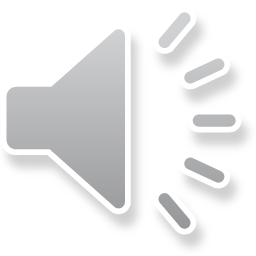 মোঃ শাহজালাল পাটওয়ারী, সহকারি শিক্ষক , বড়গাঁও উচ্চ বিদ্যালয়,ফরিদগঞ্জ,চাঁদপুর।
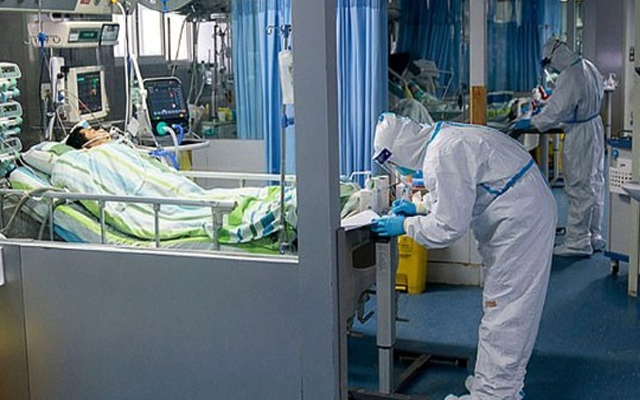 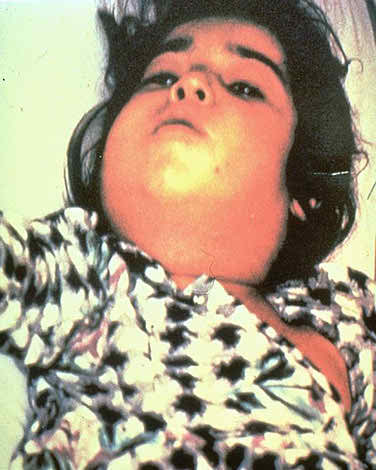 করোনাভাইরাস
ডিপথেরিয়া
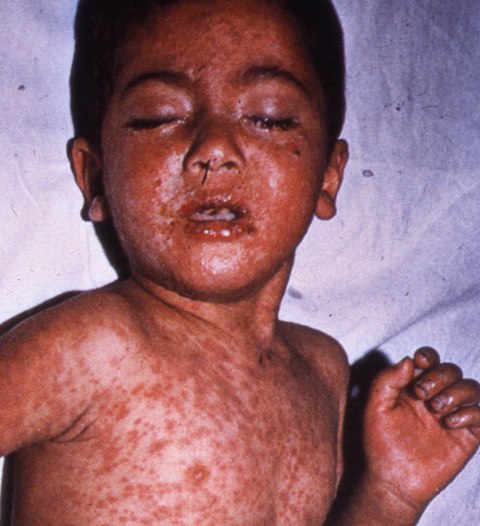 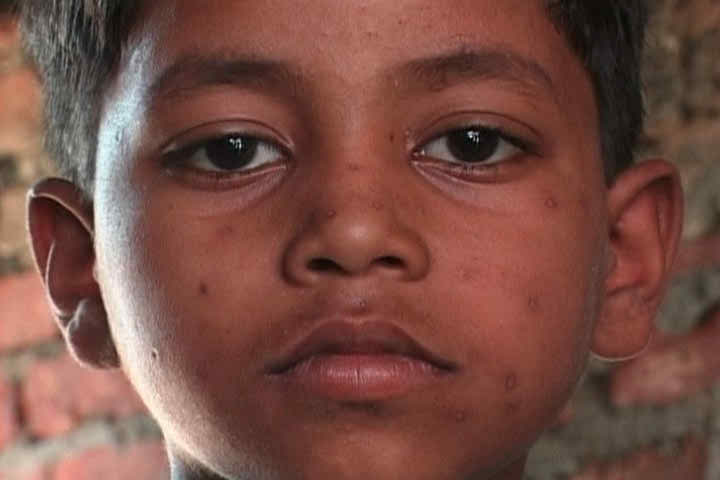 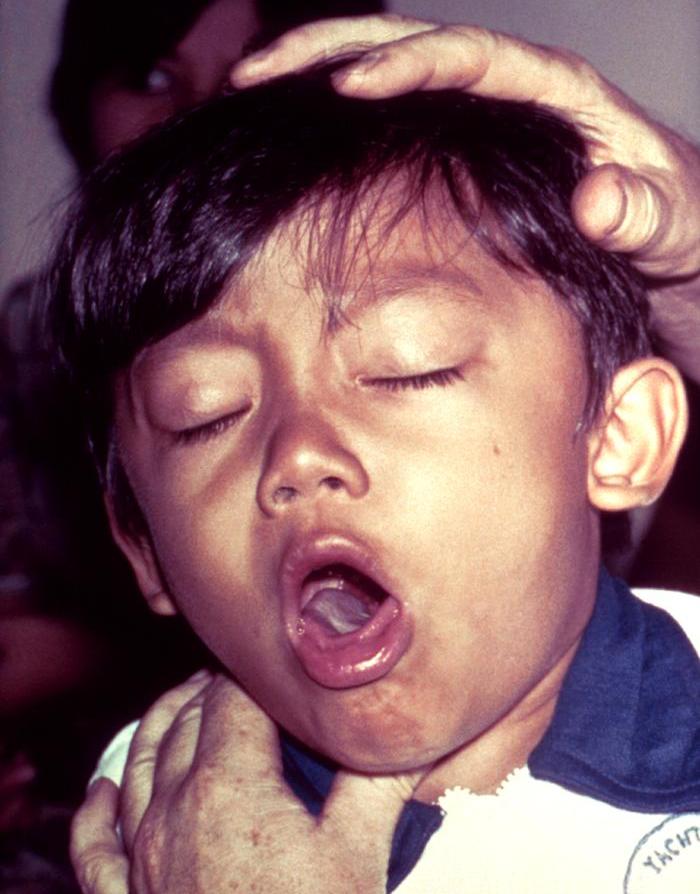 গুটি বসন্ত
জল বসন্ত
হুপিং কাশি
সংক্রামক রোগ
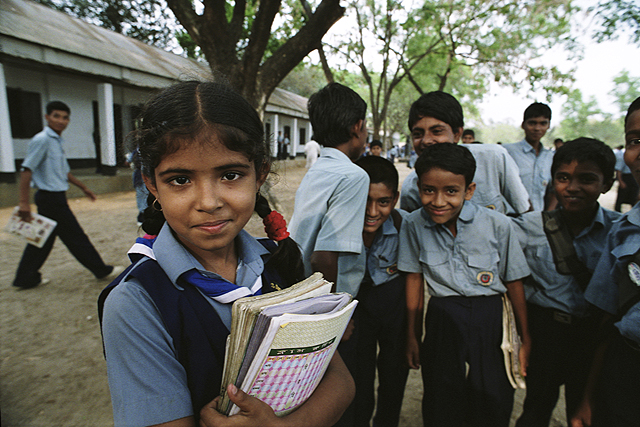 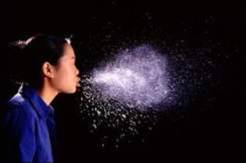 শিখনফল
এই পাঠ শেষে শিক্ষার্থীরা ...
১। সংক্রামক রোগ কি বলতে পারবে। 
২। কিভাবে সংক্রামক রোগ ছড়ায় উল্লেখ  করতে পারবে। 
৩। কিভাবে সংক্রামক রোগ থেকে নিজেকে রক্ষা করা যায় তা ব্যাখ্যা করতে পারবে।
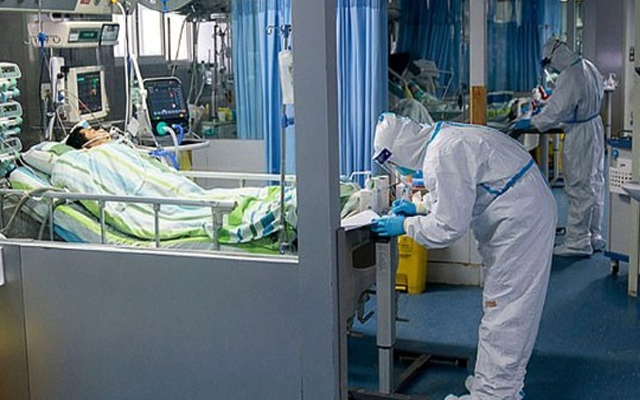 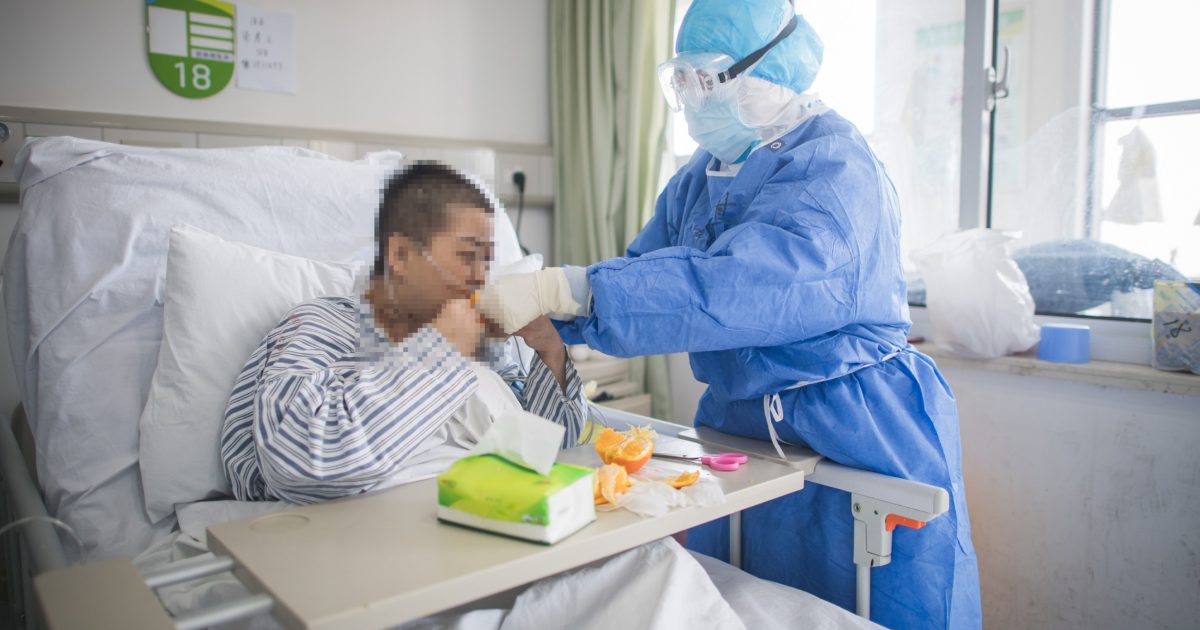 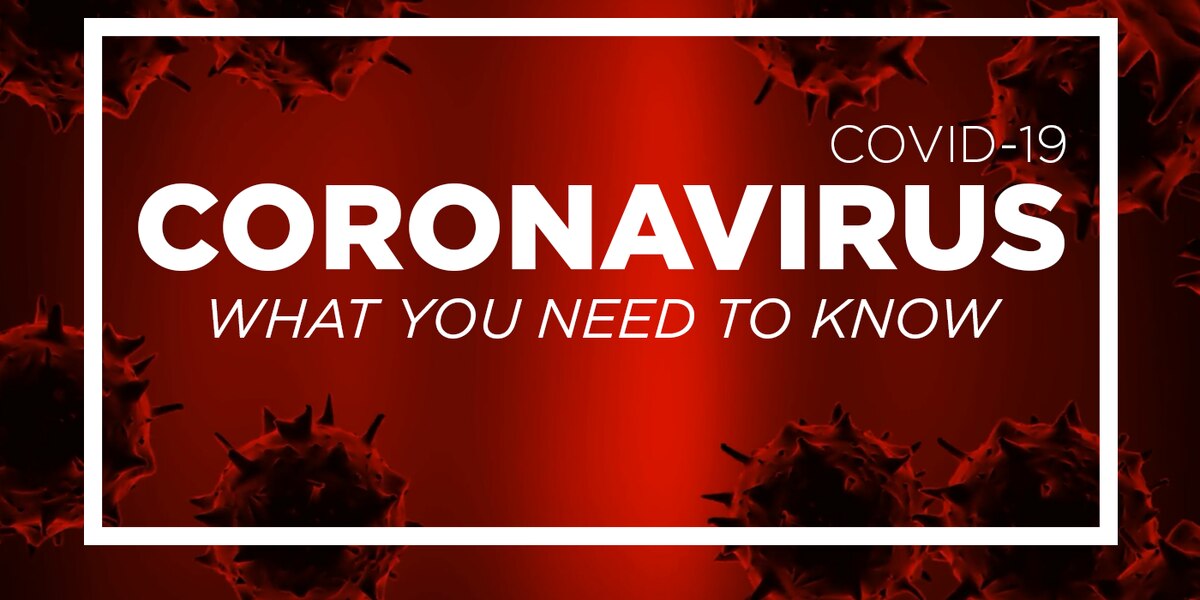 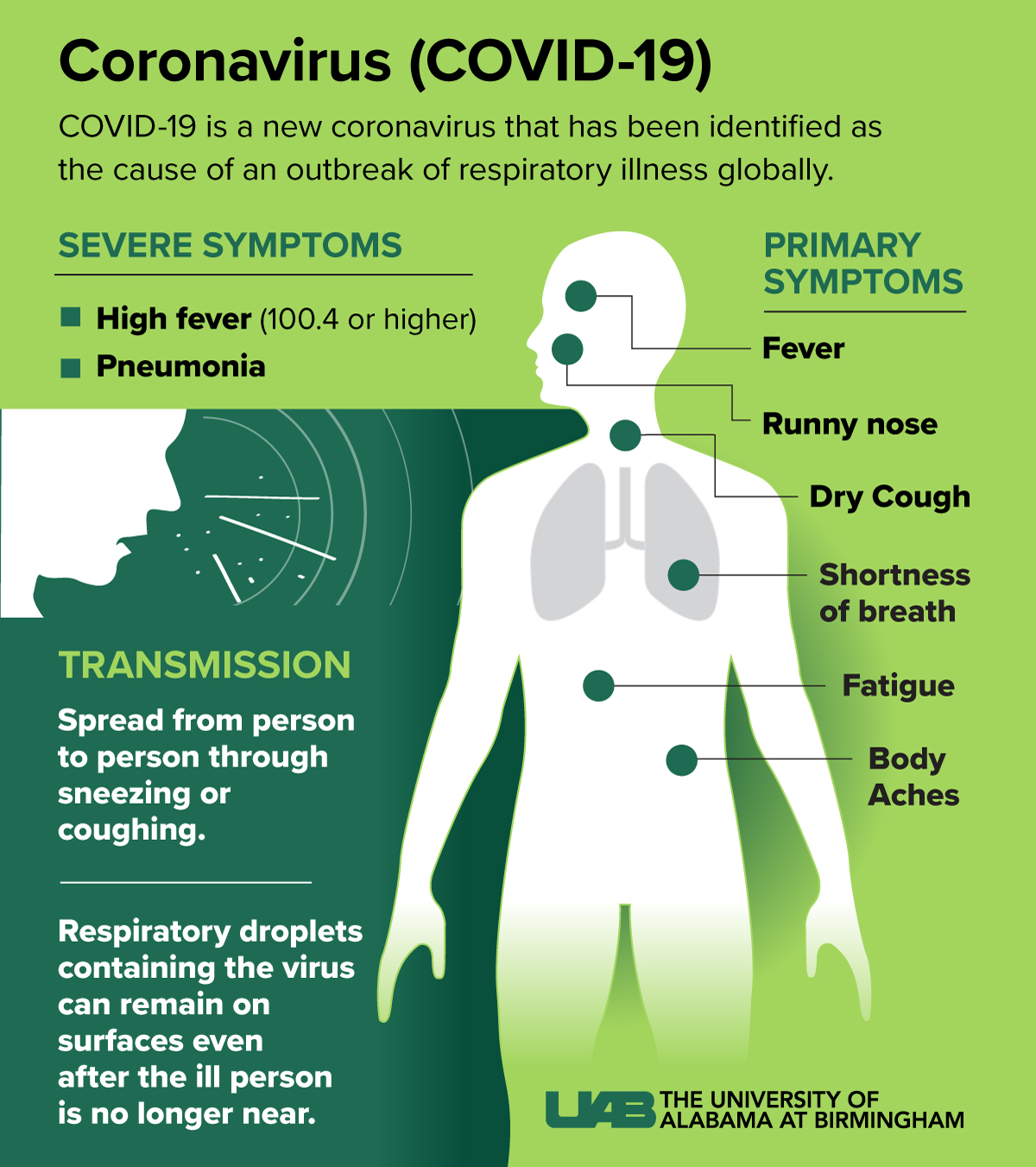 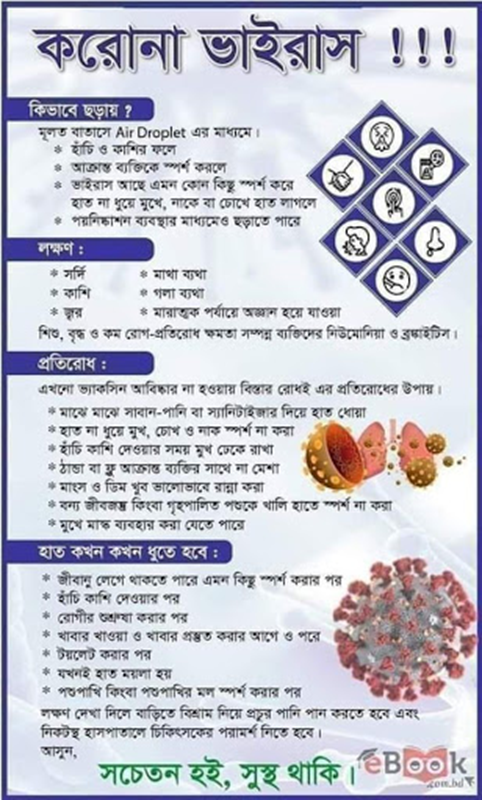 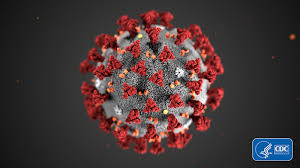 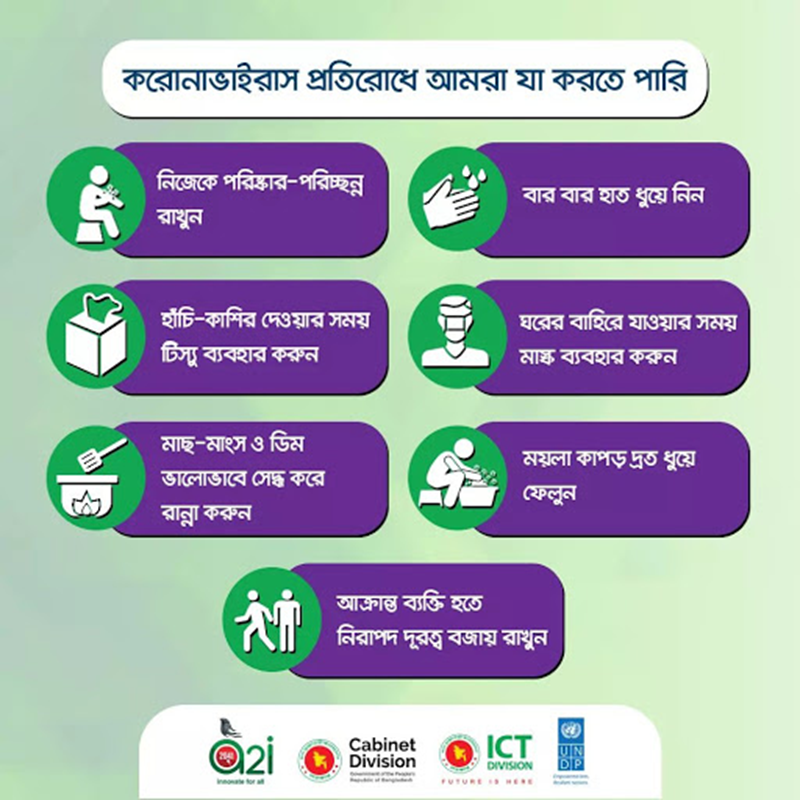 করোনাভাইরাস
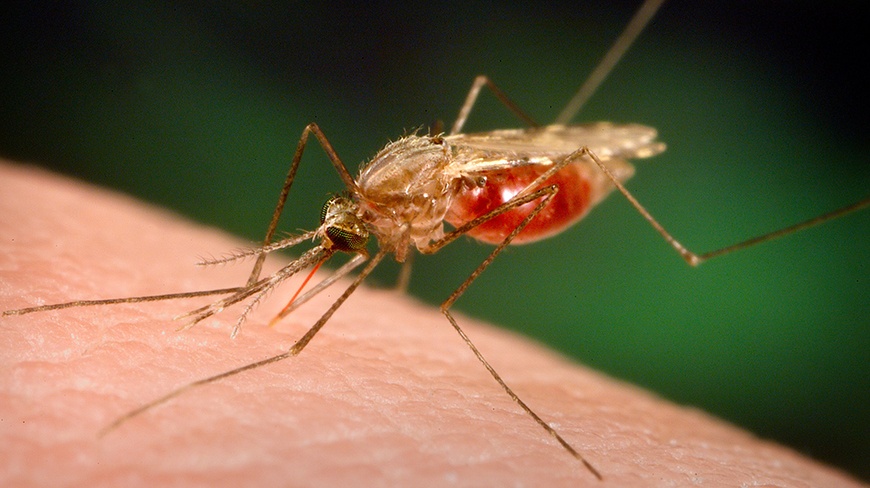 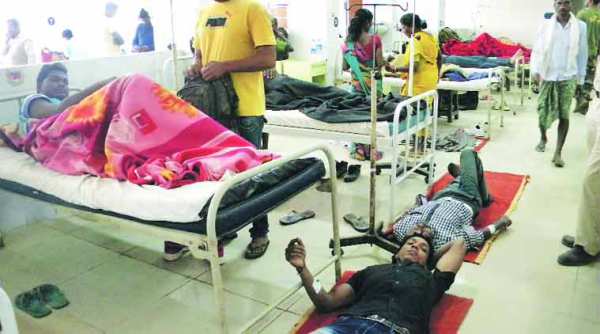 ম্যালেরিয়া
ডাইরিয়া
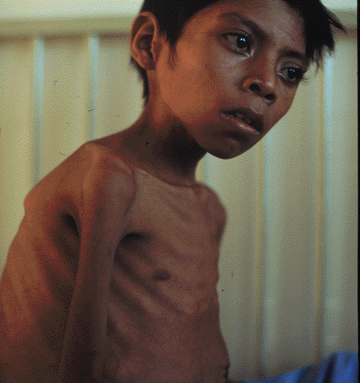 যে রোগ একজনের শরীর থেকে অন্য শরীরে
ছড়িয়ে পড়ে। তাকে সংক্রামক রোগ বলে।
যক্ষ্মা
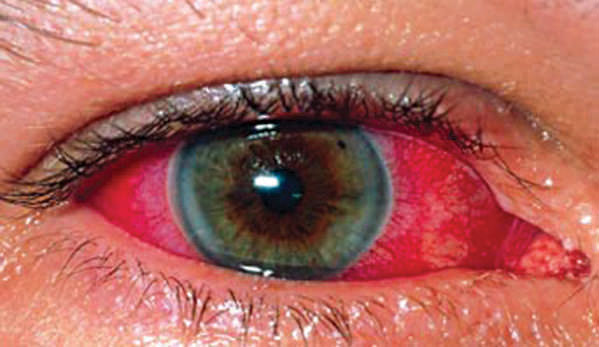 চোখ ওঠা
সংক্রামক রোগ প্রধানত দুই প্রকার
ছোঁয়াচে
ছোঁয়াচে নয়
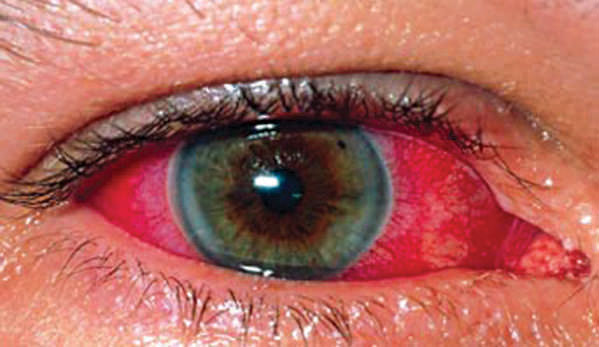 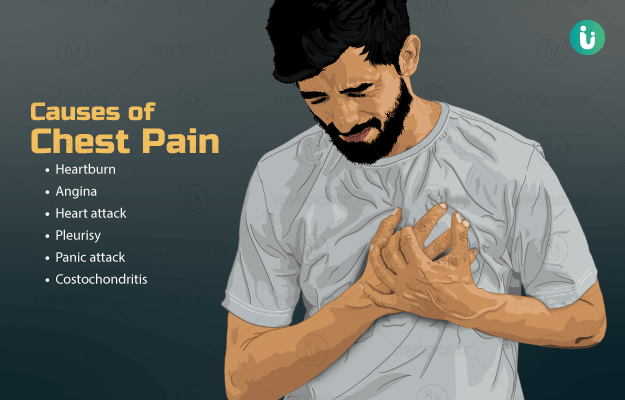 জোড়ায় কাজ
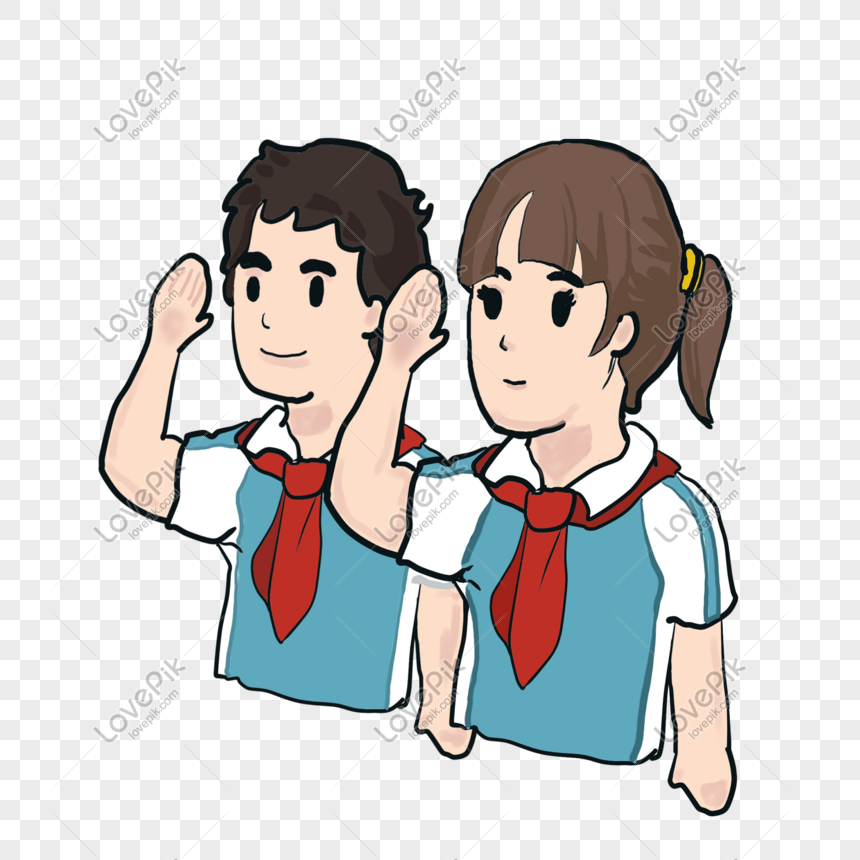 ছোঁয়াচে রোগ কাকে বলে?
প্রতিকার
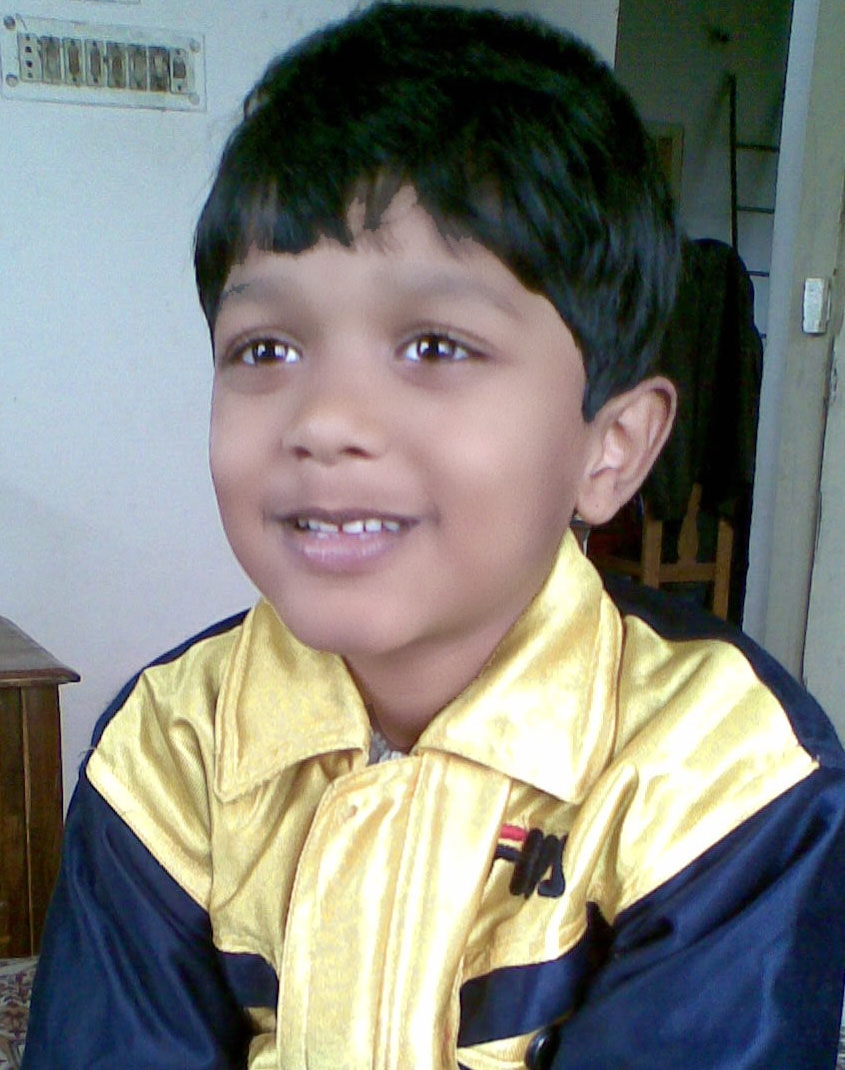 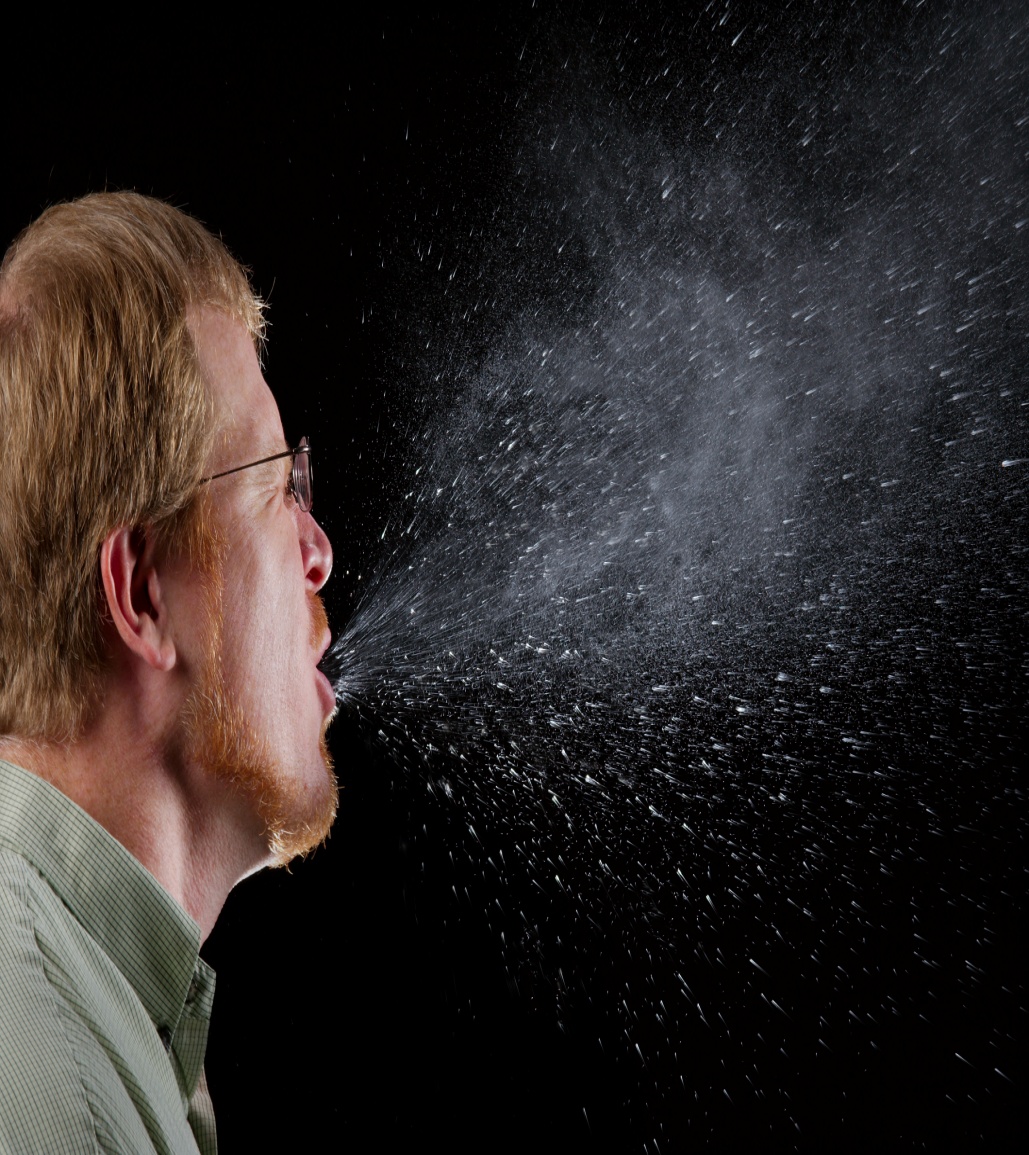 রোগীর সংস্পর্শে না আসা
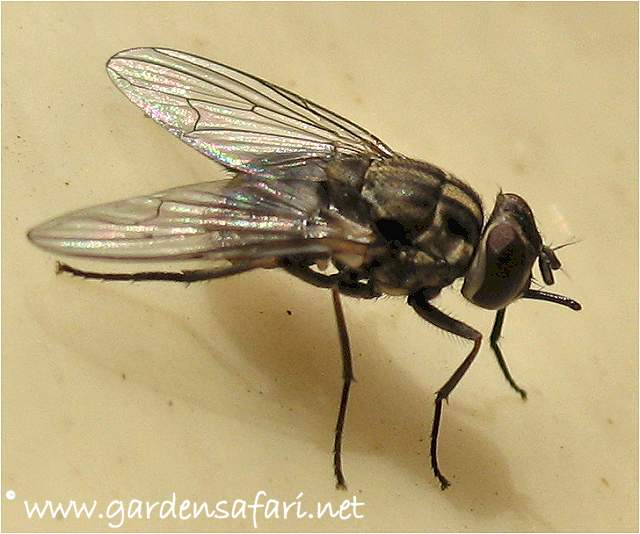 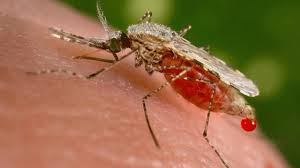 রোগীর ঘরে যাতে মাছির উপদ্রব না হয় সে দিকে লক্ষ রাখা।
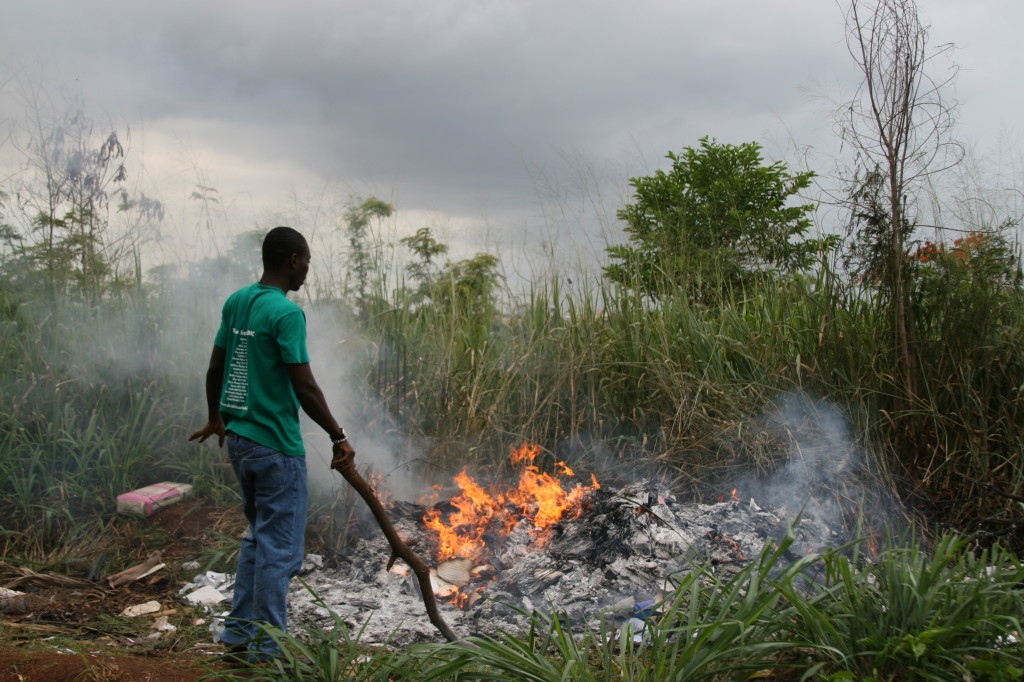 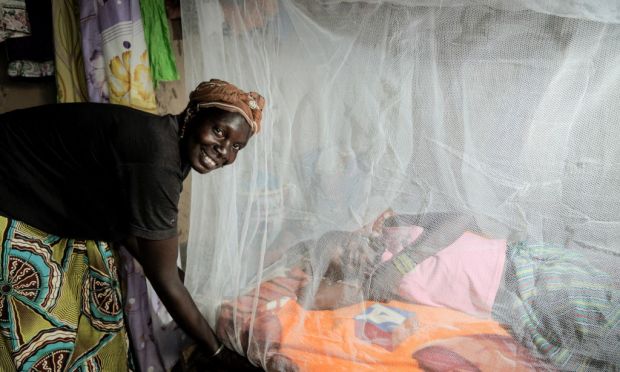 রোগীকে মশারির মধ্যে রাখা।
থুতু,লালা,ফোস্কা পুড়িয়ে ফেলা।
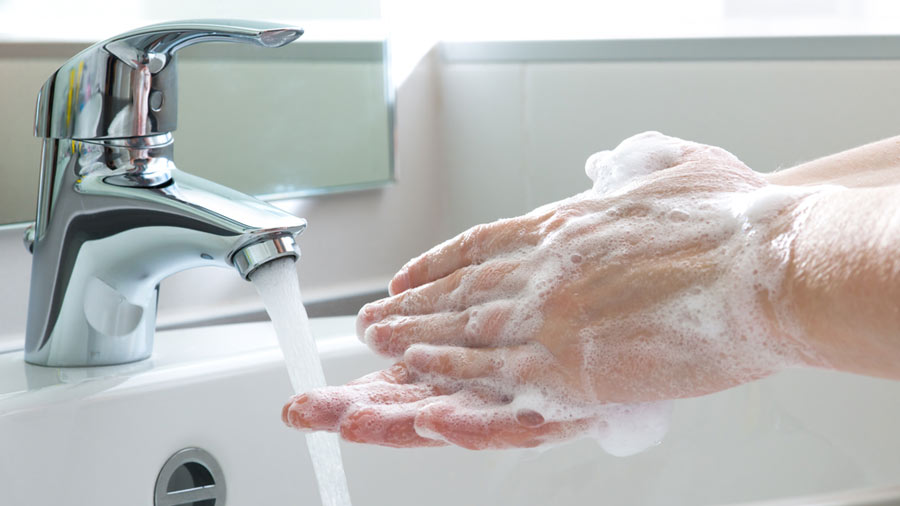 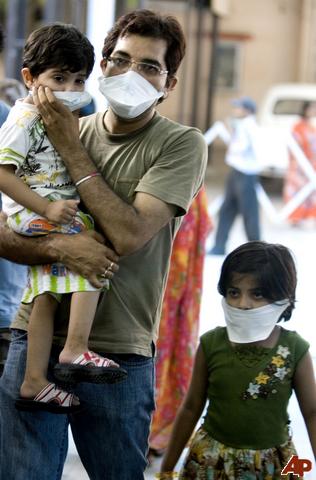 মাস্ক ব্যবহার করা
সাবান/হ্যান্ড স্যানিটাইজেশন দিয়ে হাত ধোয়া।
প্রতিকার
১। রোগীর সংস্পর্শে না আসা। 
২। রোগীর ঘরে যাতে মাছির উপদ্রব না হয় সে দিকে লক্ষ রাখা। 
৩। রোগীকে মশারীর মধ্যে রাখা। 
৪। থুতু,লালা,ফোস্কা,পুড়িয়ে ফেলা। 
৫। নাকে মাস্ক ব্যবহার,সাবান দিয়ে হাত-মুখ ভালভাবে ধোয়া।
দলীয় কাজ
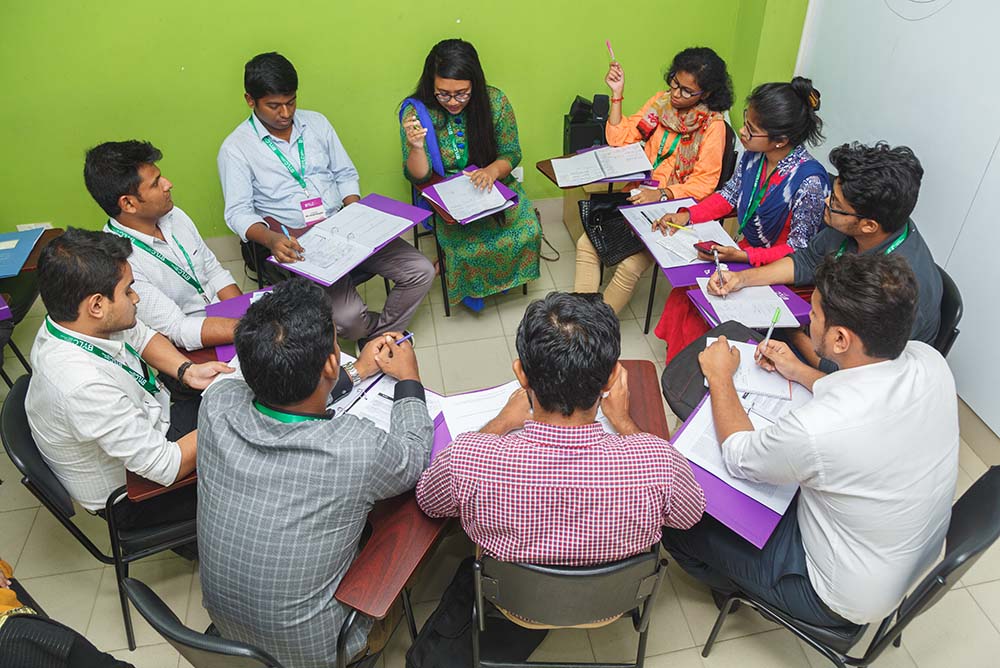 দল-০১
ছোঁয়াচে রোগ গুলি চিহ্নিত কর। 
দল-০২
ছোঁয়াচে নয় এমন রোগ গোলি চিহ্নিত কর।
মূল্যায়ন
1। সংক্রামক রোগ কী?
2। সংক্রামক থেকে বাঁচার উপায় কী কী?
3। সংক্রামক রোগ কয় প্রকার?
4। সংক্রামক রোগ প্রতিকারের উপায় কী কী?
বাড়ির কাজ
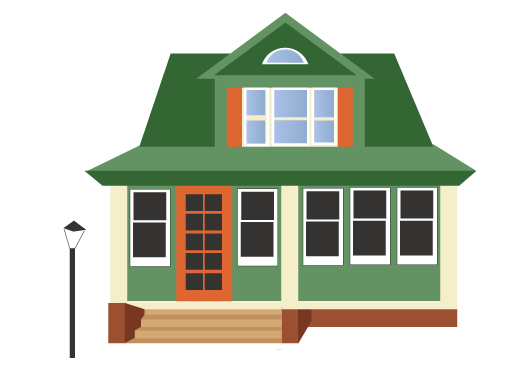 সংক্রামক রোগ প্রতিকারের 5টি উপায় শিখে আসবে।
“পরিস্কার পরিচছন্ন থাকব রোগ মুক্ত  জীবন গড়ব।”
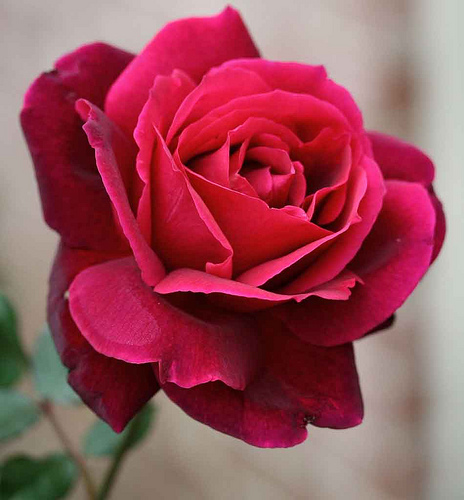 ধন্যবাদ